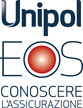 MODULO 2
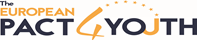 IL CONCETTO 
DI RISCHIO
NELLA STORIA
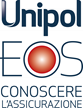 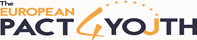 FINCHE’ L’ASPETTATIVA DI VITA ERA DI 45 ANNI…

IL RISCHIO ->  CHE PORTA CON SÉ ANCHE I CONCETTI DI FUTURO E DI RISPARMIO
                         -> NON ERA CONSIDERATO


LA RIVOLUZIONE INDUSTRIALE:
Minor fatica, maggior velocità, maggior produzione e conseguente accessibilità a molti prodotti per una più vasta fascia di popolazione                       miglioramento dell’aspettativa di vita
Maggior consapevolezza di essere sfruttati                risolvere i problemi in senso mutualistico, aiutarsi aiutando!
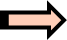